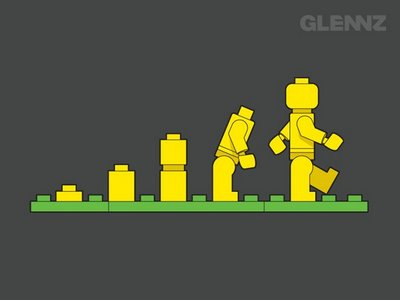 Patterns of Evolution 2
Essential Questions:
    1.   What are the mechanisms that lead to  		 evolutionary change over time?
    2.    How do different species evolve? 
    3.    Does evolutionary change occur in our lifetime?
B. Speciation
I. How do we define species?

II. Isolation
Geographic isolation
Reproductive isolation
Temporal isolation

III. Types of Speciation
Adaptive radiation
Divergent evolution
Convergent evolution
2
I. How do we define species?
Please note: 
“1 moose, 2 moose, 3 moose”
“1 species, 2 species, 3 species”


What makes a moose a moose? 
What makes a snake a snake? 
What makes one salamander different 
from another salamander?
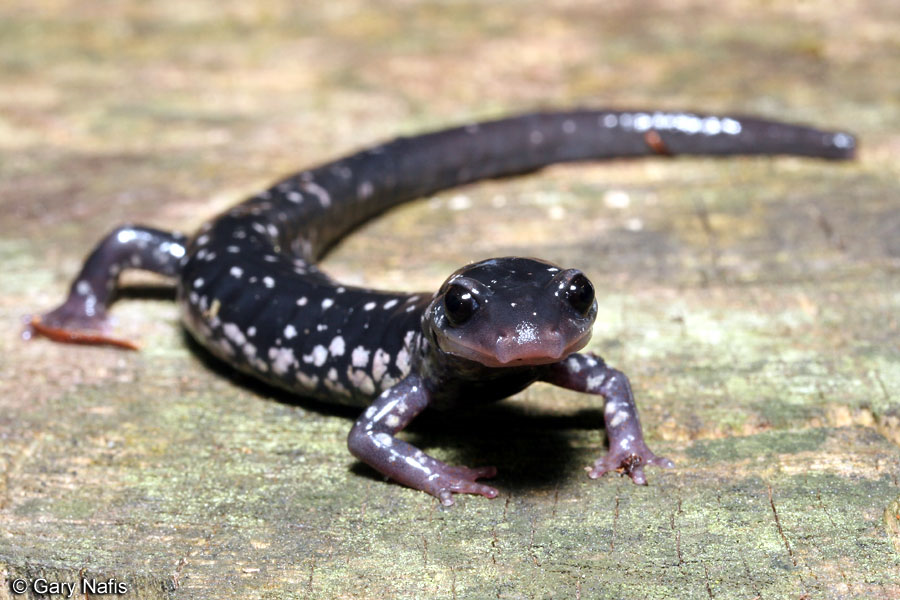 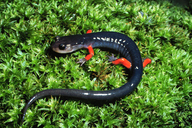 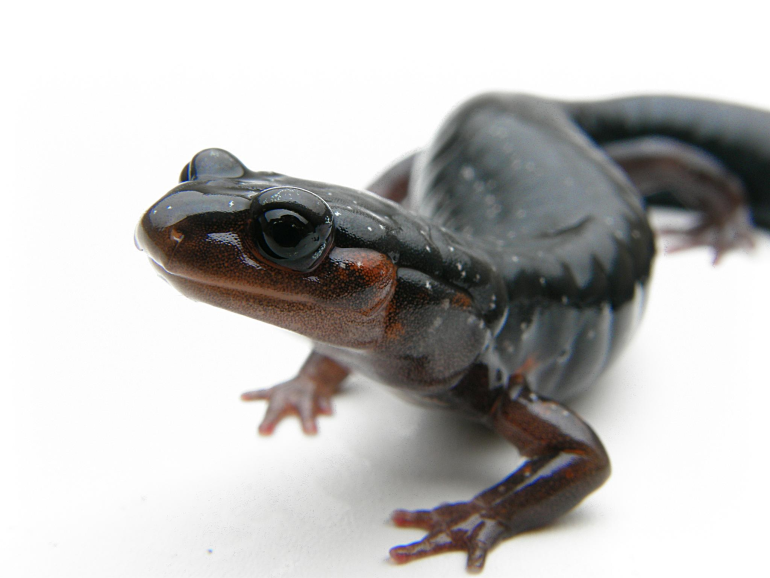 3
I. How do we define species?
What makes one species different from another?
I THINK:

Biological species concept


Why do we care?
I THINK:
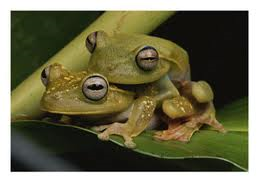 4
What causes speciation?
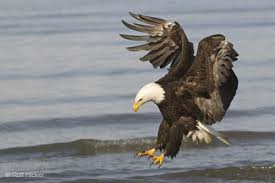 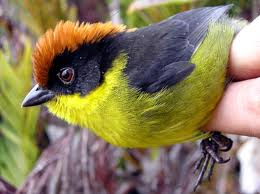 How does one species 
become two species?

How is there such immensediversity of life on earth?
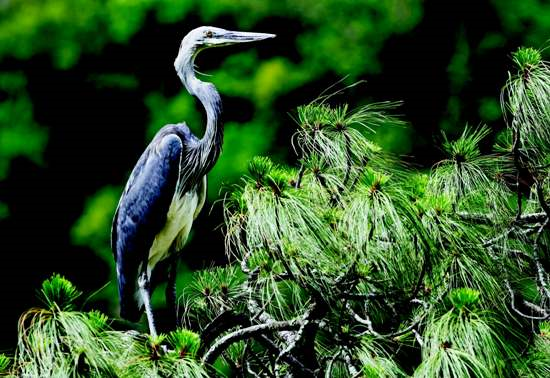 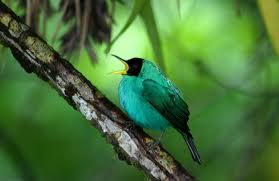 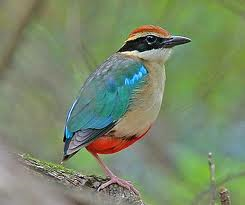 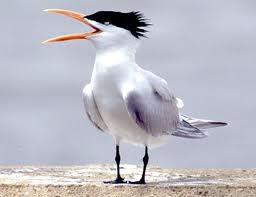 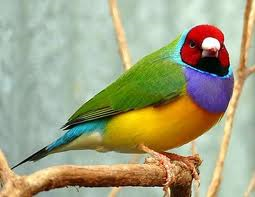 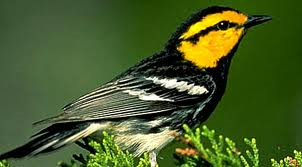 II. Isolation1. Geographic Isolation
Dispersal across a barrier or geographical distance

Example: Galapagos finches
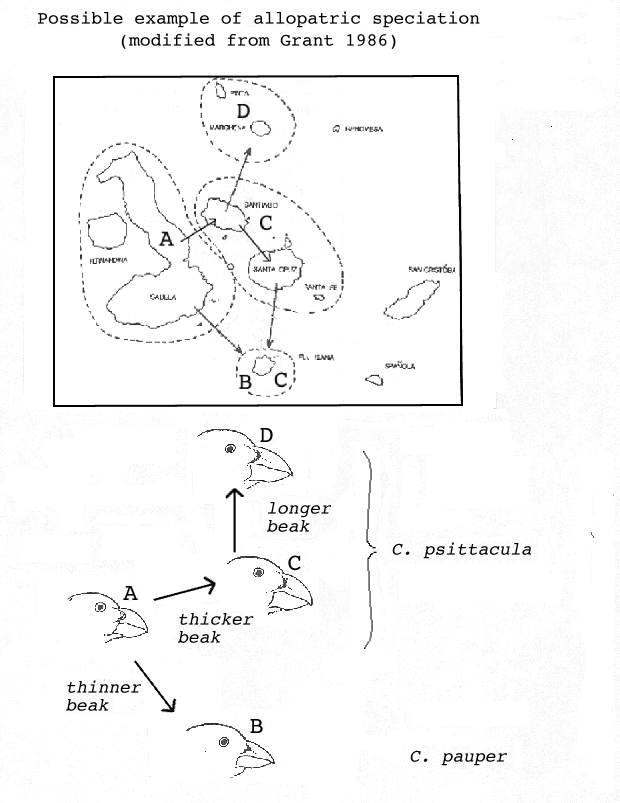 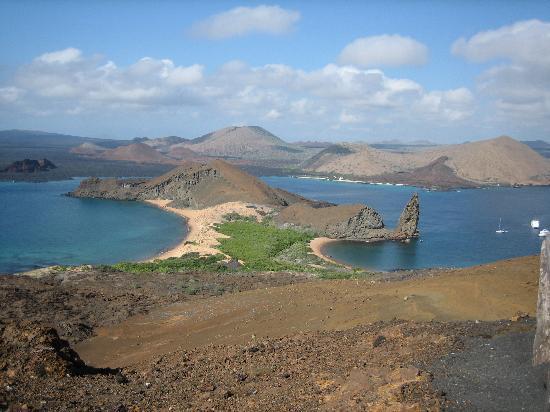 6
II. Isolation1. Geographic Isolation
What are some other examples of physical barriers or distances that could separate species?

I THINK:
II. Isolation1. Geographic Isolation
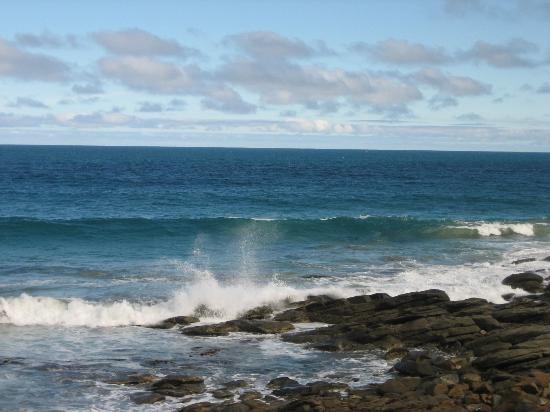 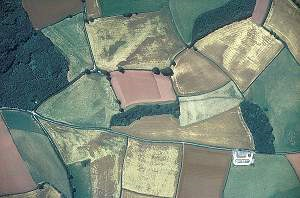 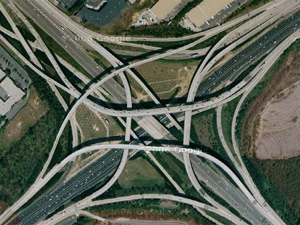 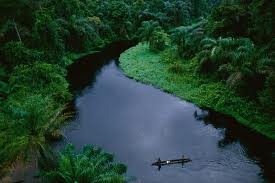 II. Isolation2. Reproductive Isolation
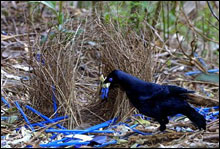 1. Different mating rituals
	Examples: bird songs, 
	firefly light displays, bowerbirds!
9
II. Isolation2. Reproductive Isolation
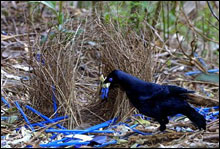 1. Different mating rituals
	Examples: bird songs, 
	firefly light displays, bowerbirds!

2. Different sexual organs
	Example: damselfly penises
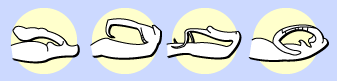 10
II. Isolation2. Reproductive Isolation
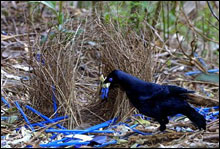 1. Different mating rituals
	Example: bird songs, 
	firefly light displays, bowerbirds!

2. Different sexual organs
	Example: damselfly penises

3. Inviable (sterile) offspring
	Example: mules
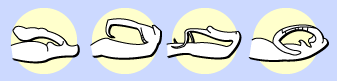 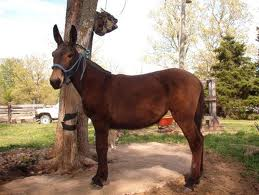 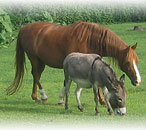 11
II. Isolation3. Temporal Isolation
Different breeding “schedules”
Example: flowering
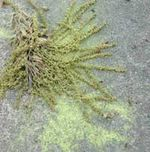 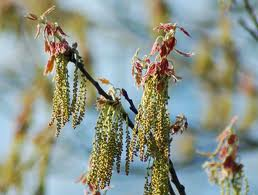 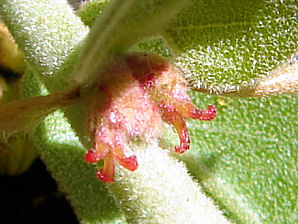 12
Putting the pieces together…(story time)
Fruit flies doing their thing…laying eggs in rotting bananas
Oh no! A hurricane washes the bananas away to an island too far to fly to. All the momma and poppa fruit flies drown, but the eggs are safely nestled inside the mushy banana
The fruit flies hatch on the new island and develop and reproduce in a habitat where different selective pressures and different random events take place than on the mainland.
Over time and through multiple generations, 
the new fruit fly population develops different 
morphology, food preference, and mating rituals.
Generations later, when another hurricane sends a bunch of bananas full of fly larvae from the island back to the mainland, the flies do not respond to each other’s mating rituals and do not mate.Suppose they did mate – if they had truly diverged into two different species, what would you expect to happen?
This story is an example of one species diverging to become two species
III. Types of Speciation1. Divergent Evolution
Divergent evolution: speciation occurs due to geographic, reproductive, and/or temporal isolation to form two or more distinct species
Example: red fox and kit fox
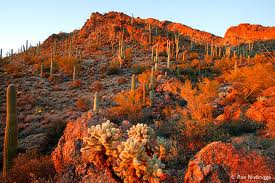 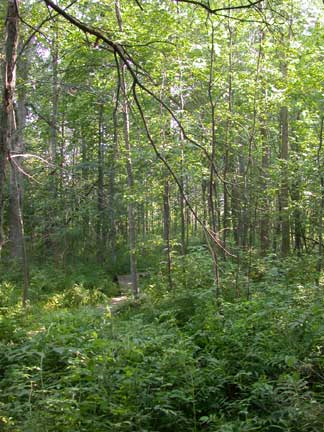 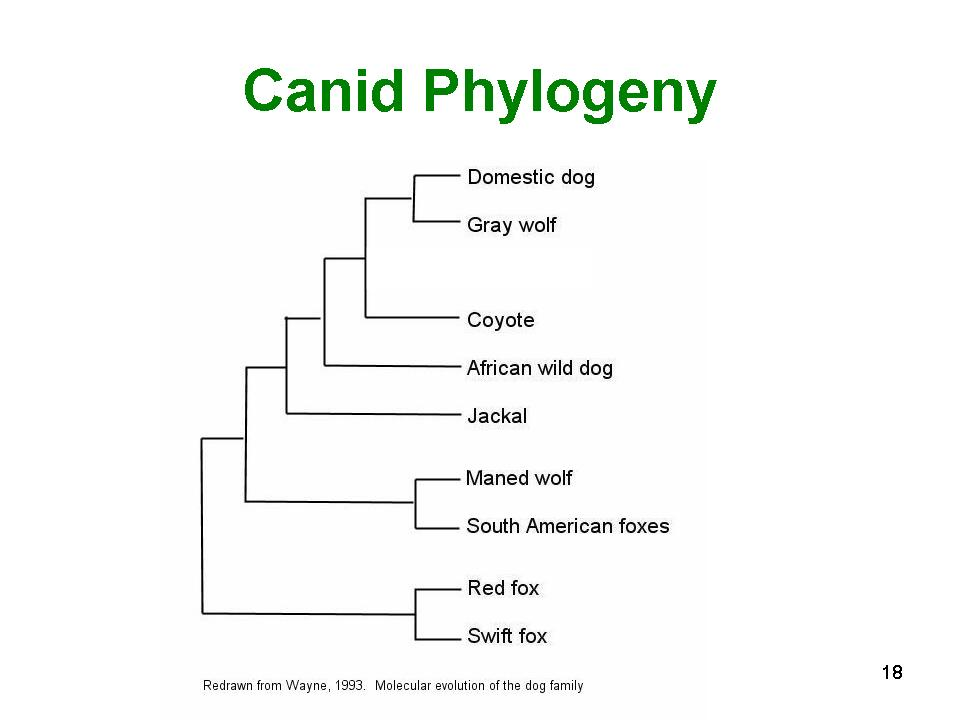 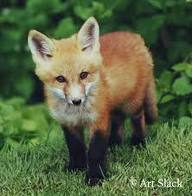 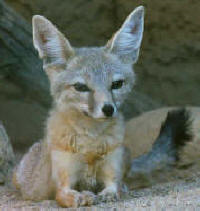 18
III. Types of Speciation2. Adaptive Radiation
Adaptive radiation: Populations adapt to specific selectional pressures, allowing them to disperse and inhabit diverse habitats. 
Example: Galapagos finches
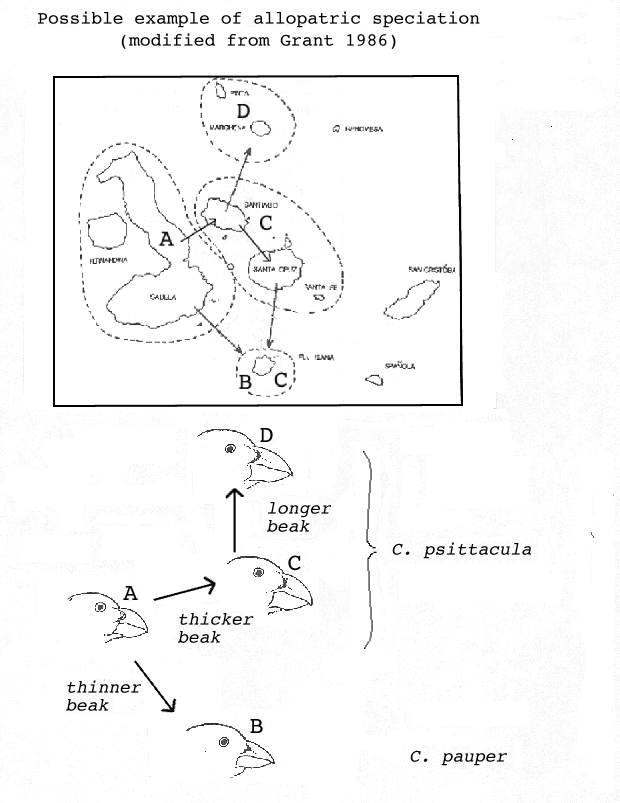 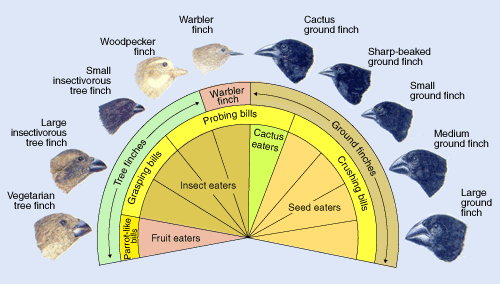 19
III. Types of Speciation3. Convergent Evolution
Convergent evolution: Species that do not share recent common ancestry adapt to separate but similar selectional pressures and develop similar adaptations.  
Example: Birds and bats  analogous structures!
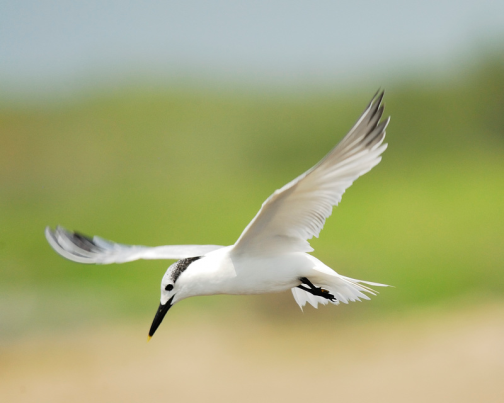 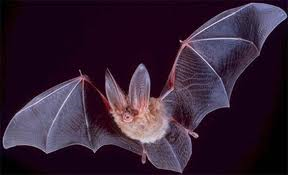 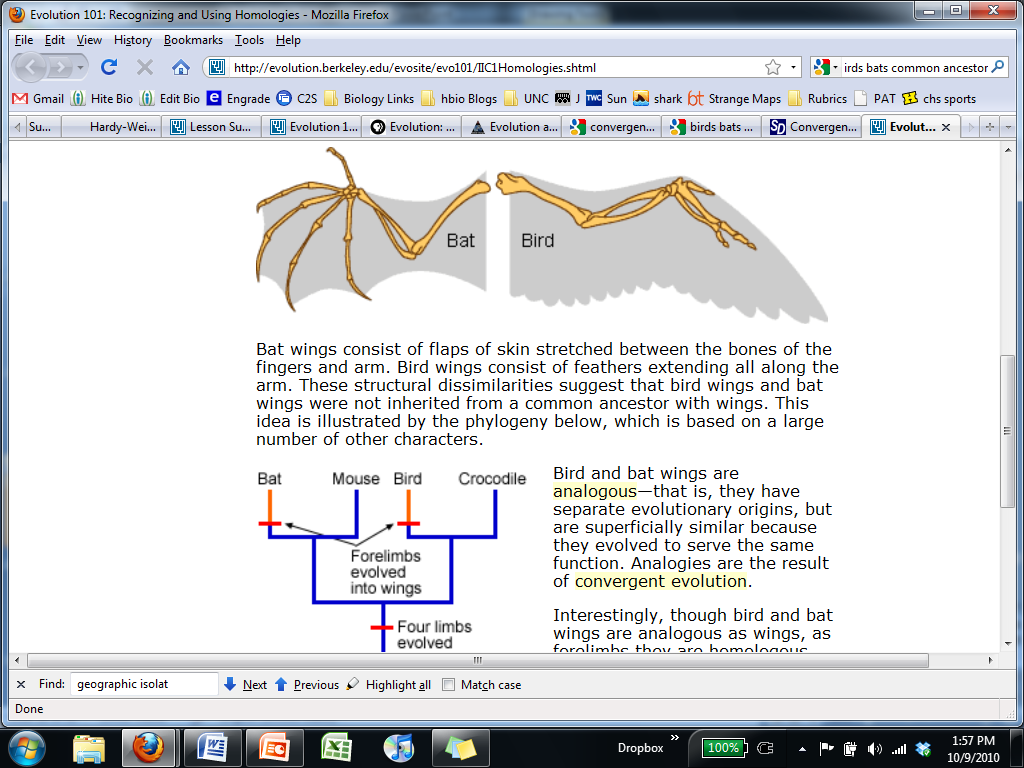 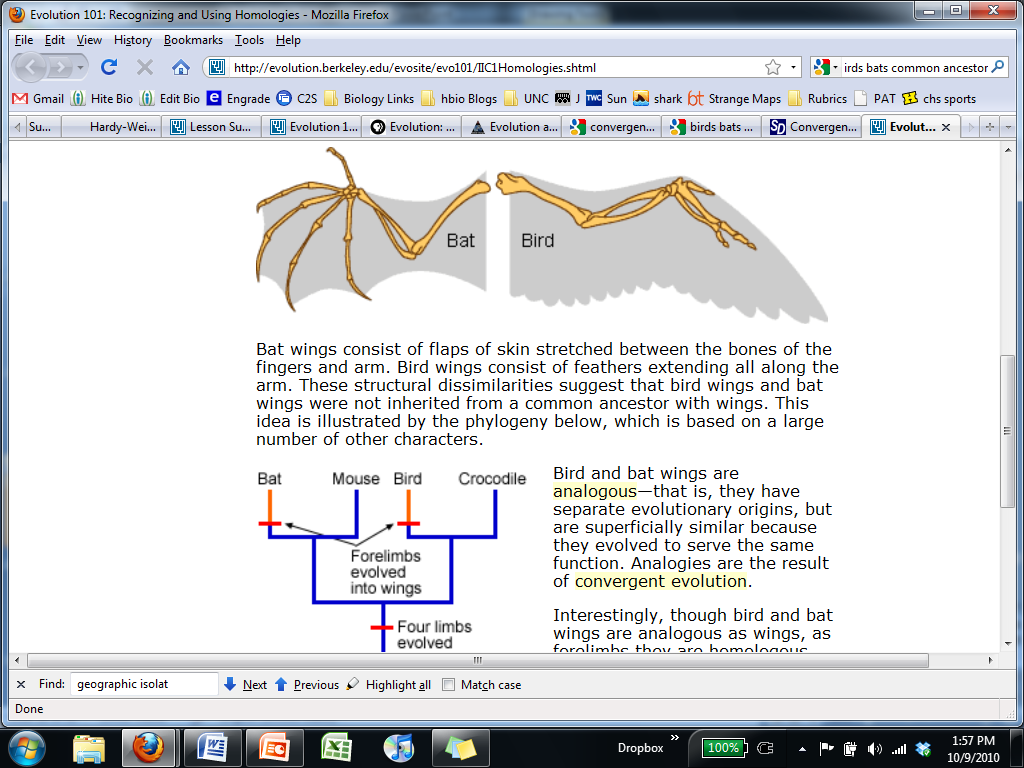 20
C. Coevolution
Coevolution: Two or more species affect each other’s evolution. 
It’s a vicious (or lovely) cycle!

Ecological relationships:
21
C. Coevolution
Coevolution: Two or more species affect each other’s evolution. 
It’s a vicious (or lovely) cycle!

Ecological relationships:
Predator/prey		– Competetive
Parasite/host		– Mutualistic 

Can you think of some possible examples of coevolution?

 What is an example of coevolution  between predator and prey?
22
C. Coevolution
Coevolution: Two or more species affect each other’s evolution. 
It’s a vicious (or lovely) cycle!

Ecological relationships:
Predator/prey		– Competetive
Parasite/host		– Mutualistic 

Can you think of some possible examples of coevolution?

 What is an example of coevolution  between predator and prey?

 What is an example of coevolution between competitors?
23
C. Coevolution
Coevolution: Two or more species affect each other’s evolution. 
It’s a vicious (or lovely) cycle!

Ecological relationships:
Predator/prey		– Competetive
Parasite/host		– Mutualistic 

Can you think of some possible examples of coevolution?

 What is an example of coevolution  between predator and prey?

 What is an example of coevolution between competitors?

 What is an example of coevolution between parasite and host?
24
C. Coevolution
Coevolution: Two or more species affect each other’s evolution. 
It’s a vicious (or lovely) cycle!

Ecological relationships:
Predator/prey		– Competetive
Parasite/host		– Mutualistic 

Can you think of some possible examples of coevolution?

 What is an example of coevolution  between predator and prey?

 What is an example of coevolution between competitors?

 What is an example of coevolution between parasite and host?

 What is an example of coevolution between mutualistic species?
25
C. Coevolution
Coevolution: Two or more species affect each other’s evolution. 
It’s a vicious (or lovely) cycle!

Ecological relationships:
Predator/prey		– Competetive	
Parasite/host		– Mutualistic 




 

	Example: brood parasitism – cowbirds!
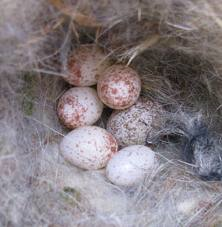 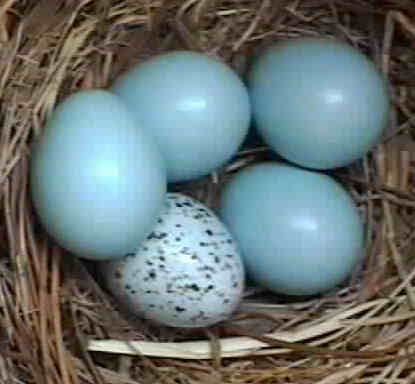 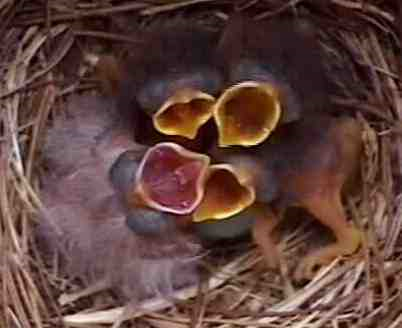 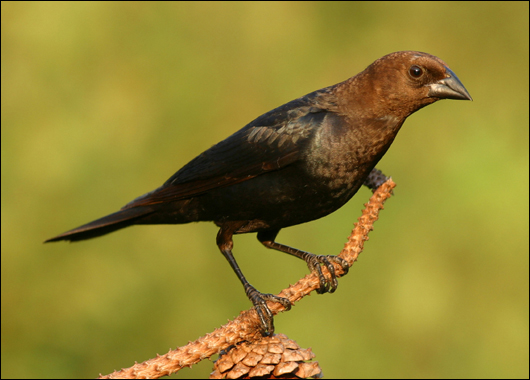 26